2015 GSICS Annual Meeting (23-27 Mar 2015) @New Delhi, India
COMS 
visible channel calibration

- issue for moon target -
Tae-Hyeong OH, Dohyeong KIM, Hyesook Lee and Minju GU
National Meteorological Satellite Center
Korea Meteorological Administration
Lunar Calibration(IMPS)
COMS Moon observation L1A data
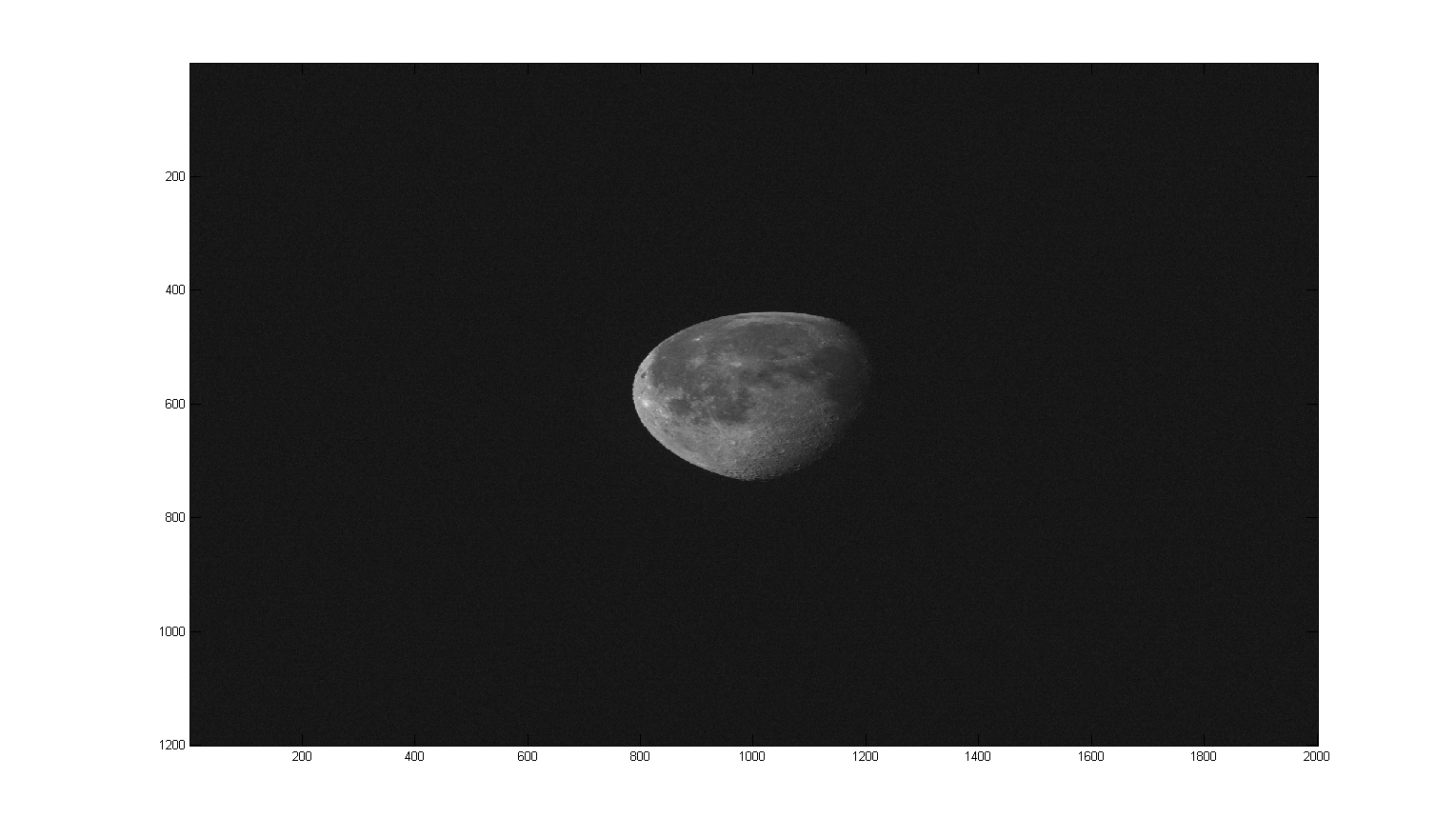 L1A Moon data (1200*2080)
Moon observation time
ROLO model of USGS(ver.311g)
 COMS ephemerides data
  - absolute phase angle
  - Selenographic longitude of the sun
  - Selenographic longitude of COMS
  - Selenographic latitude of COMS
(b) IMPS moon area
Moon irradiance as measured by the COMS/MI


where
           NP: the total number of pixels in the lunar disk image
           RP : an individual radiance measurement(i.e. pixel) on the Moon
           Ω: the solid angle of a pixel (sr), corresponding to one visible detector, i.e. 28 µrad
          16/28: the over-sampling rate of MI along E-W axis
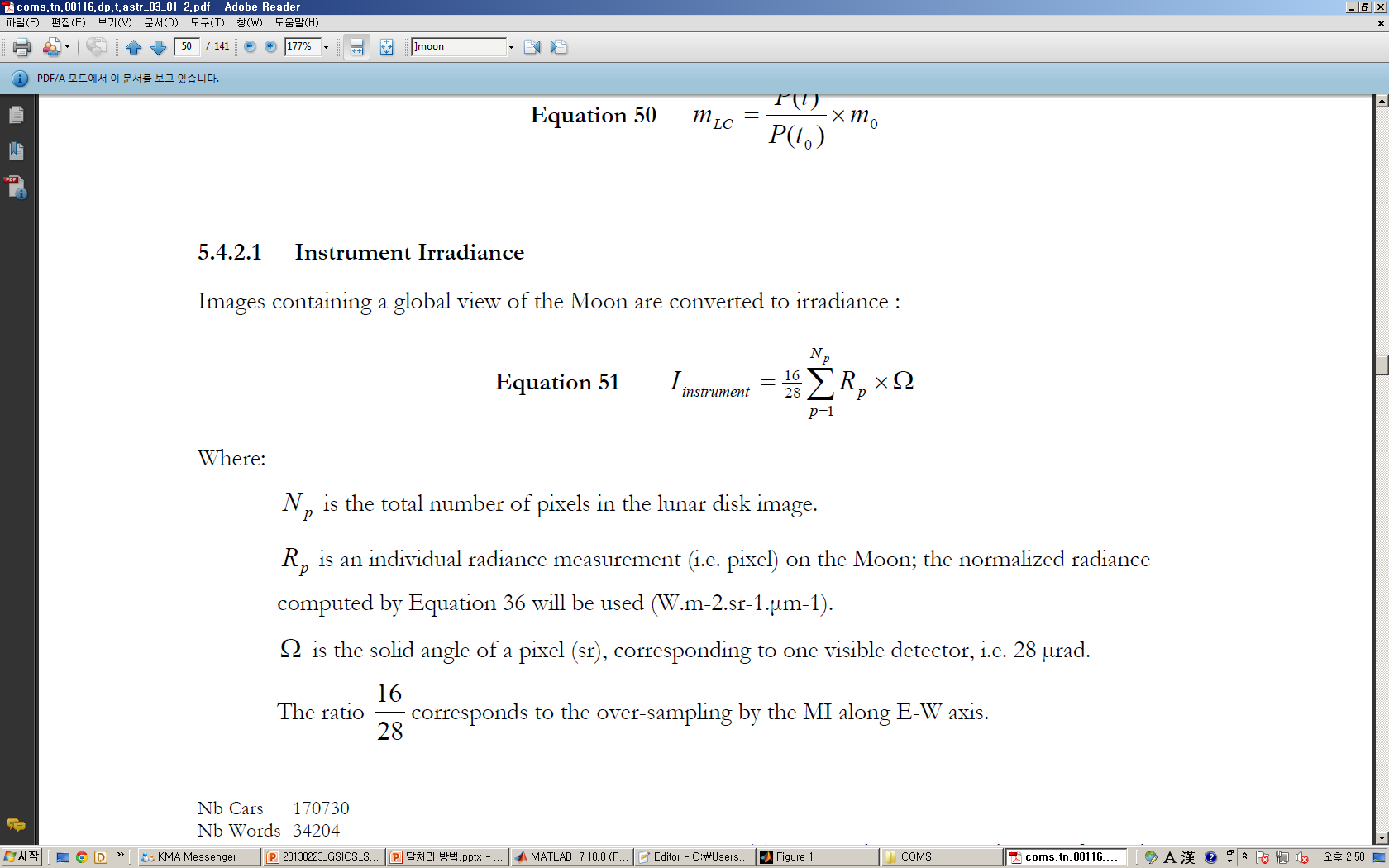 Moon irradiance computed from the ROLO


where
           Dm-v: the moon-viewer distance in km i.e. Moon-satellite
           Dm-s: the moon-sun distance in AU
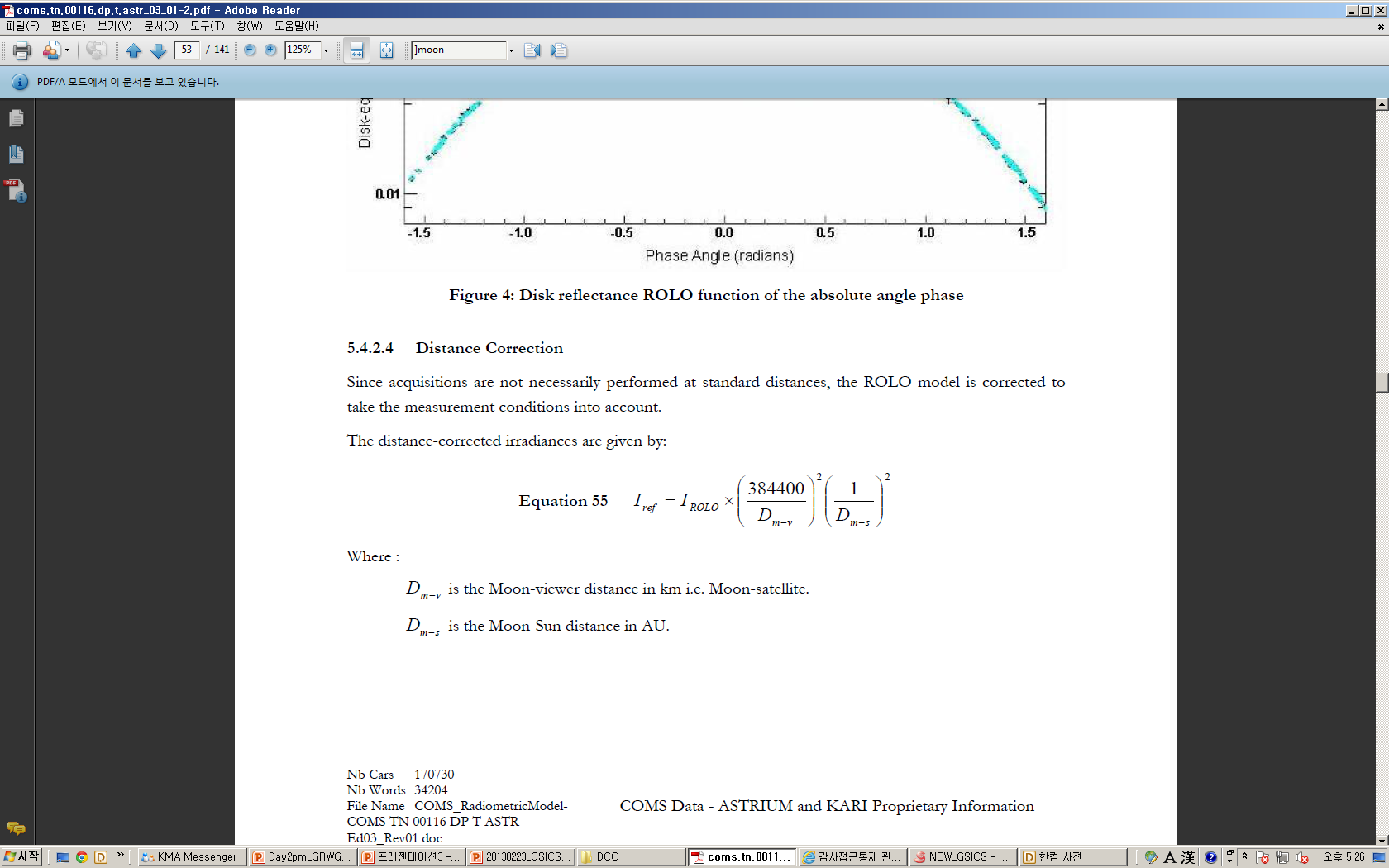 Calculate a imager response the observed irradiance and ROLO irradiance
2
Lunar Calibration(GIRO)
Observed Moon data (2016-06-17 07:43:13)
(a) L1A Moon data (699*699)
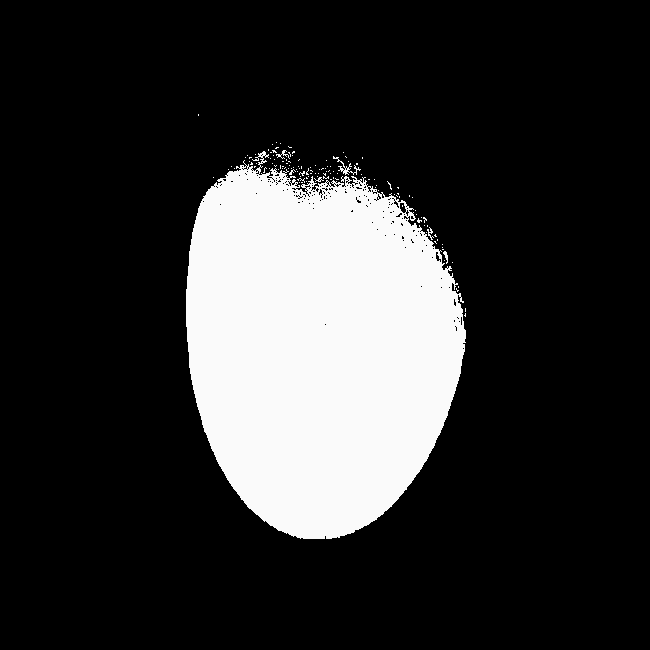 (b) GIRO moon pixel (699*699)
      threshold : 900 counts
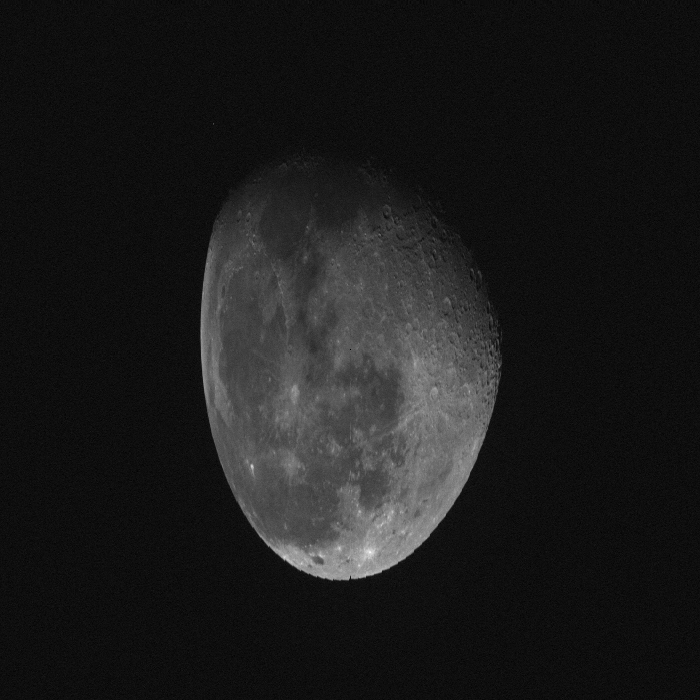 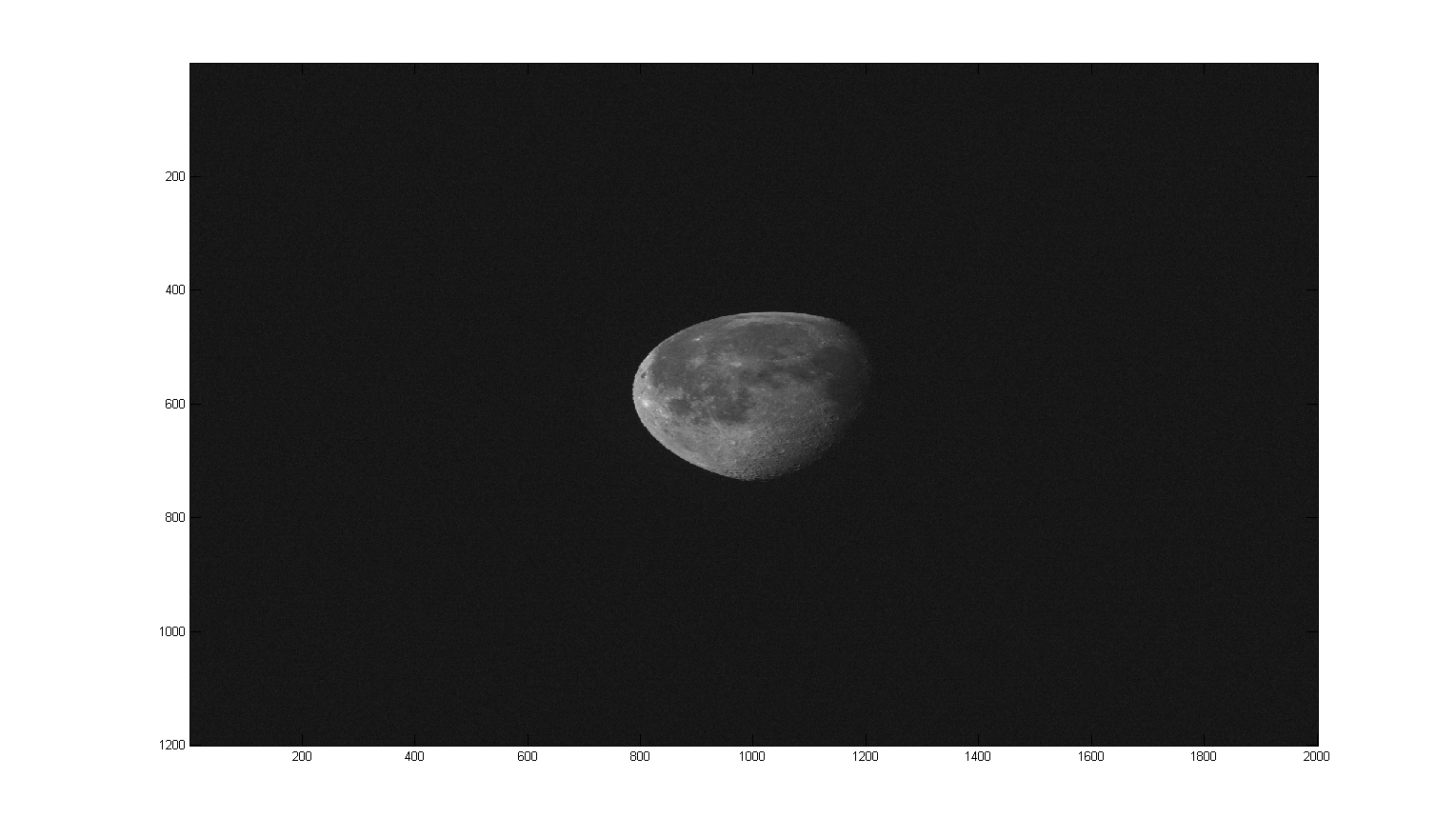 L1A Moon data (1200*2080)
Calculate (sanity check)
the observed irradiance
the integrated DC signal
the DC offset
the number of pixels
Select moon pixels above a threshold (900 count)
Figure (b)
Re-make a Moon data 
(count and radiance, 699*699) from level 1 data
Figure (a)
Calculate a imager response with the observed irradiance and ROLO irradiance from the GIRO_secondrelease
3
Dataset
Prepare the dataset to compare the result of IMPS and GIRO_fourthrelease
79 COMS MI - VIS observations available
4
Results: IMPS vs GIRO
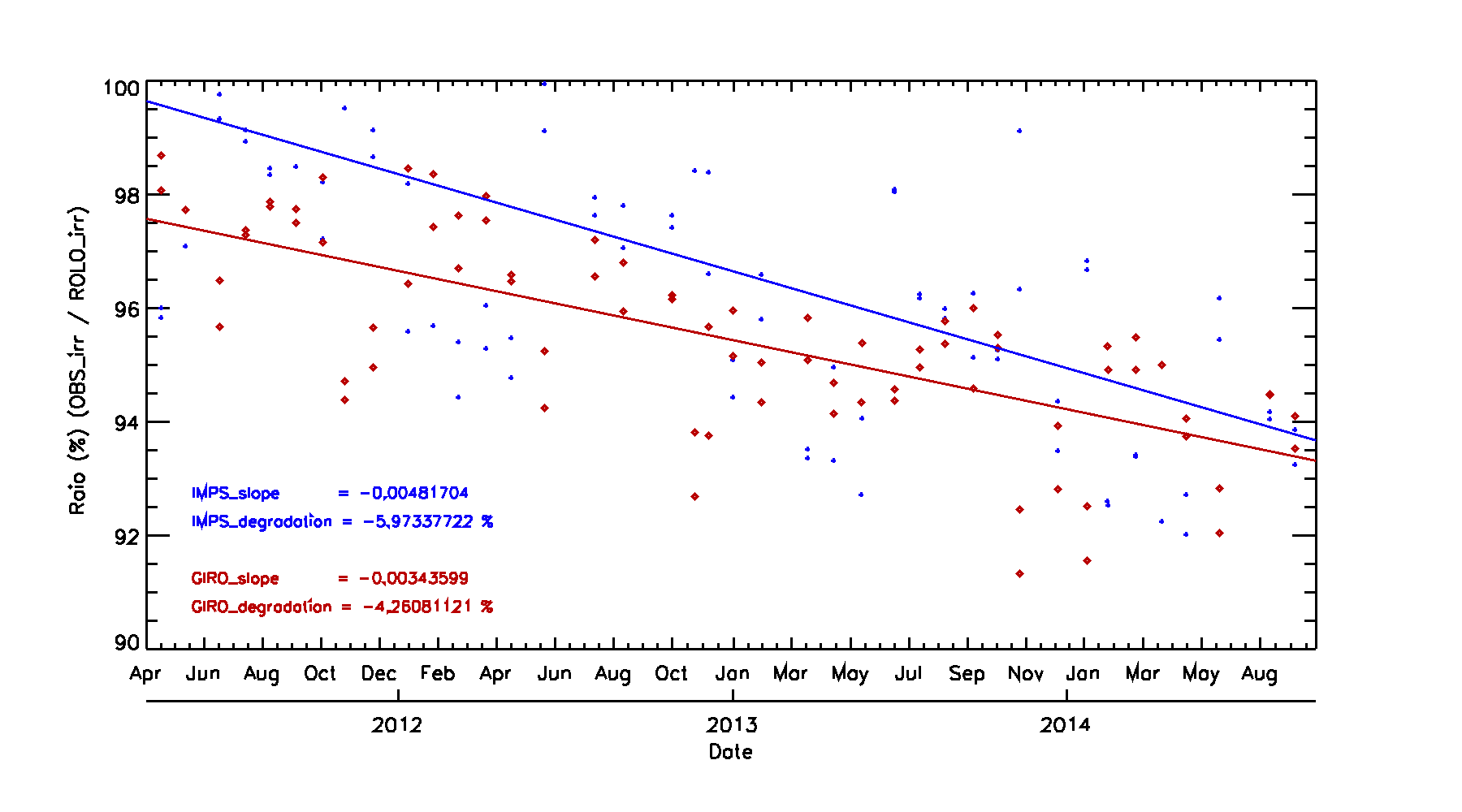 IMPS_slope           = -0.0048 
IMPS_degradation = -5.97 (1.41%/yr)
GIRO_slope           = -0.0034
GIRO_degradation = -4.26 (0.98%/yr)
Moon area size :(699*699)
5
Sensitivity Test : threshold
Calculate observed irradiance through the threshold(850, 900, 950) to define the moon pixel
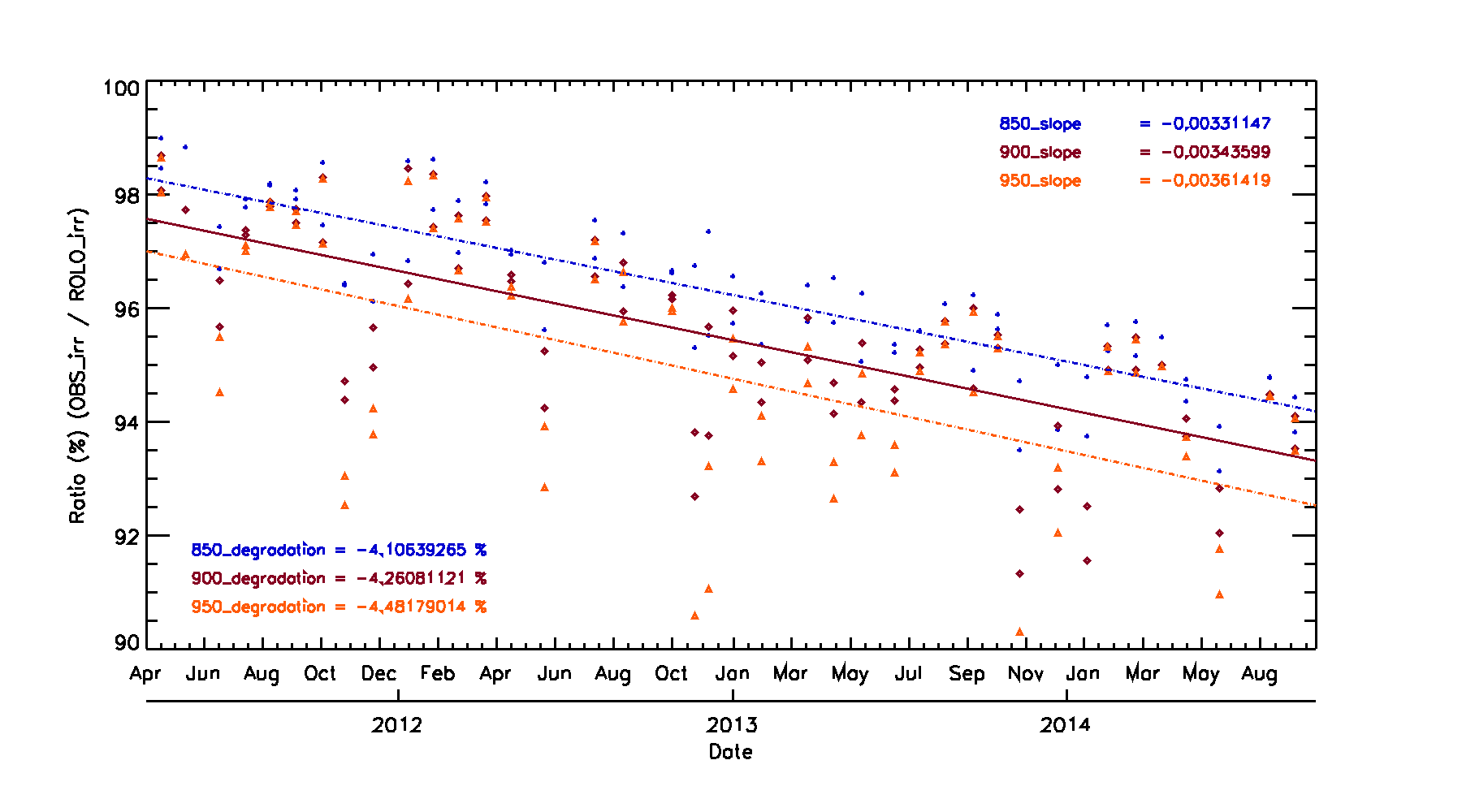 850_slope = -0.0033
900_slope = -0.0034
950_slope = -0.0036
850_degradation = -4.11 %(0.95%/yr)
900_degradation = -4.26 %(0.98%/yr)
950_degradation = -4.48 %(1.03%/yr)
Moon area size :(699*699)
6
Sensitivity Test : threshold
Calculate observed irradiance through the threshold(850, 900, 950) to define the moon pixel 

Threshold : 850 count
slope : -0.0033 / degradation : -4.11% (-0.95%/year)
Correlation coefficient : -0.864

Threshold : 900 count
slope : -0.0034 / degradation : -4.26% (-0.98%/year)
Correlation coefficient : -0.731

Threshold : 950 count
slope : -0.0036 / degradation : -4.48% (-1.03%/year)
Correlation coefficient : -0.554
7
Moon area size test
Compare the ratio(Obs_irr/GIRO_ROLO_irr) with moon area  ratio
Size of Moon area
699*699 / 599*699 / 499*699 / 349*599 / 319*549 / 319*554

To define moon area similar with IMPS moon area
319*554 : 176726 pixels
Mean Moon pixels of IMPS : 176675 

Calculate the ratio (Obs_irr / ROLO_irr) of total pixel for each moon area
699*699 : -3.76897 % / slope : -0.00304
499*699 : -3.91396 % / slope : -0.00316
349*599 : -4.02183 % / slope : -0.00324
319*554 : -4.04176 % / slope : -0.00326
Ocean
8
Moon area size test
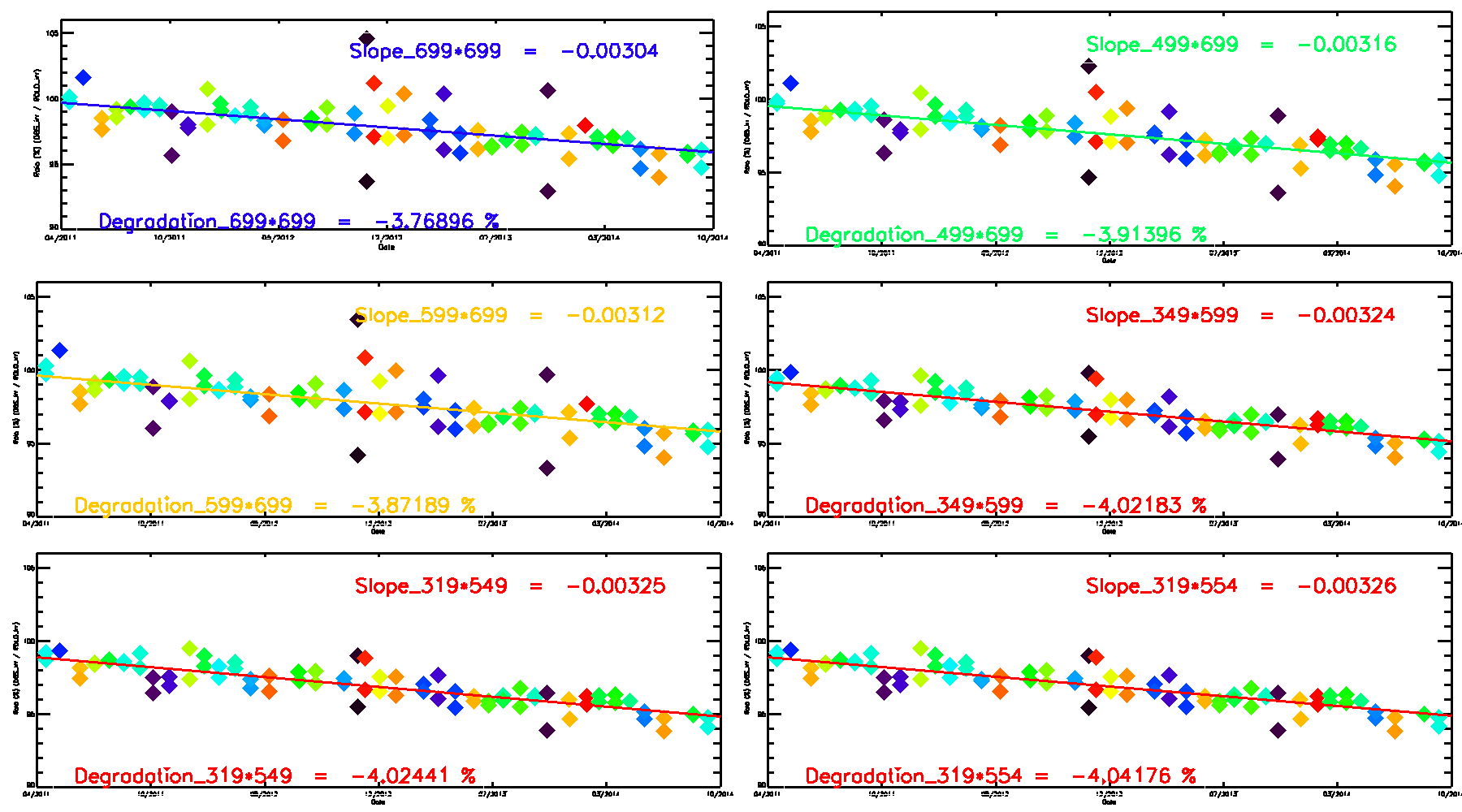 9
Perturbation Test (using GIRO_PERT)
Variation of GIRO ROLO Irradiance through change of satellite position
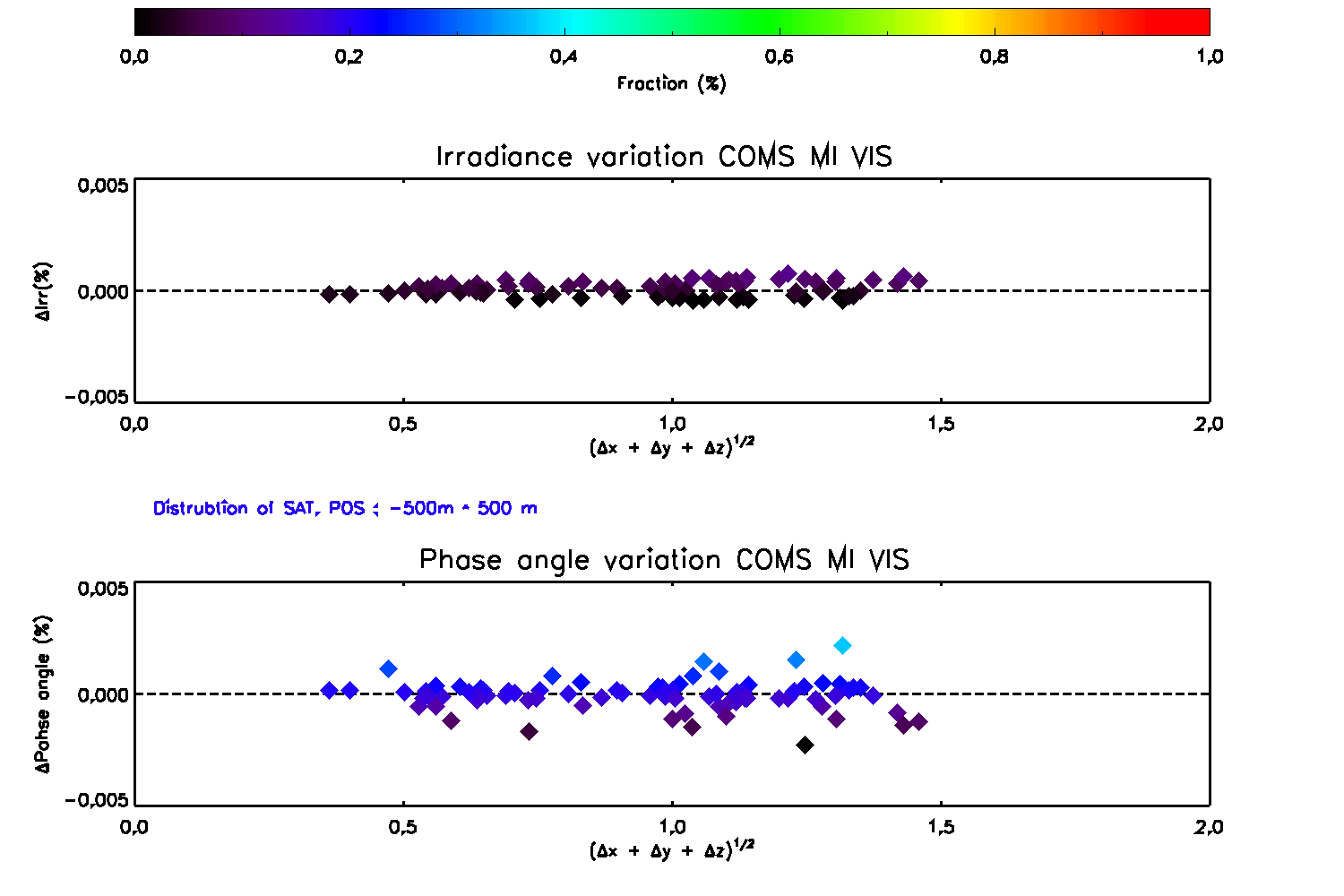 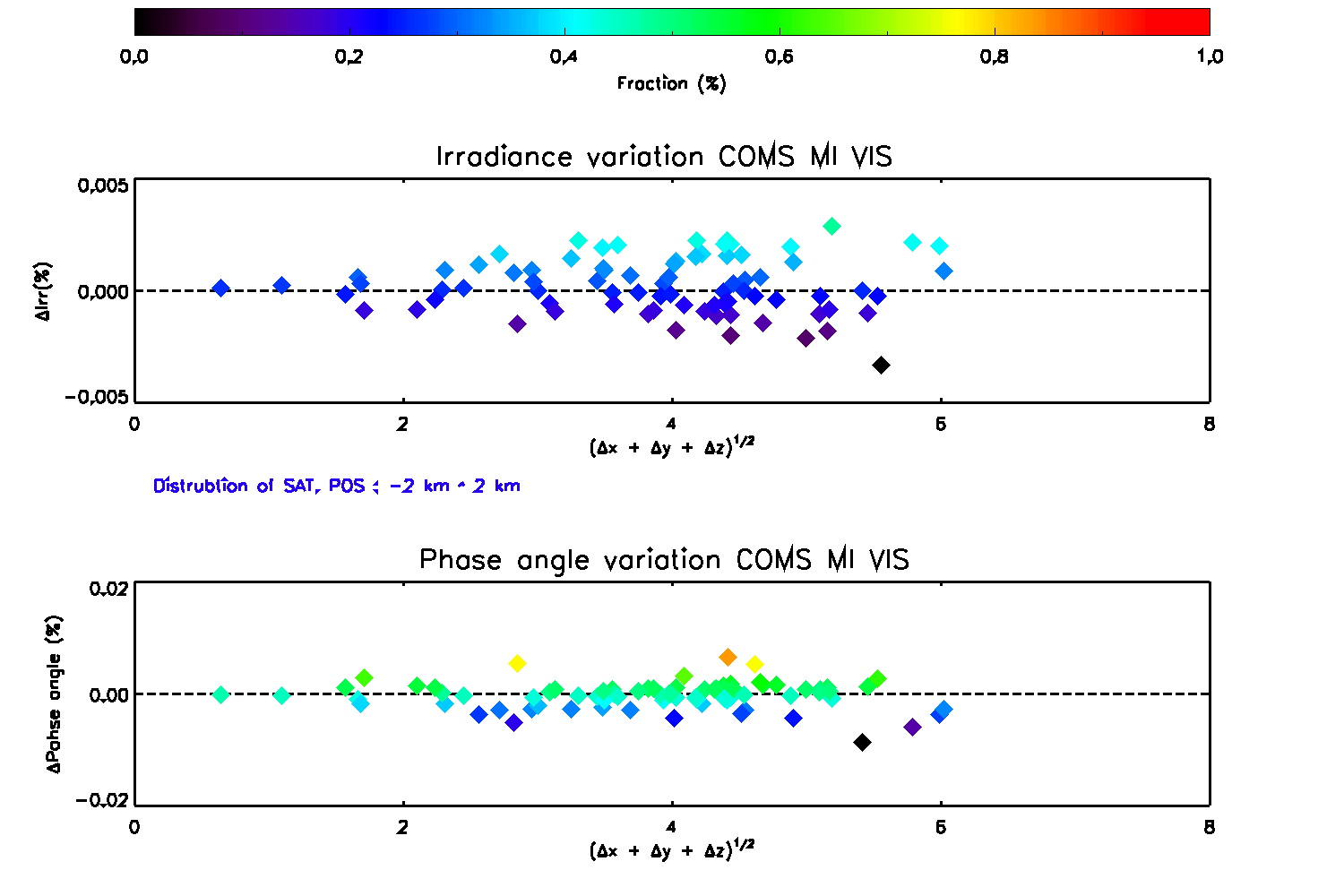 GIRO ROLO irradiance is very stable within ±0.01% when satellite position are change random with 0.5km~2km
Phase angle of moon change with in ±0.02% through satellite position’s variation
10
13
Summary & Issues
by Moon target
In 79 cases of COMS lunar observation
Compare the result of IMPS and GIRO_fourthrealese 
Degradation(IMPS) is about -5.97%(-1.41%/year) and GIRO is about -4.26%(-0.98%/year)

Issues
Vary the ratio of observed irradiance and ROLO irradiance with threshold
And also change the ratio through Moon area size

Need more test to define the Moon pixel and Moon area size
11
Action Items (GSICS Lunar Workshop)
Lunar Calibration Workshop(1~4 Dec. 2014) Summary

GLCWS_14.8 Data Sharing 
All participants to report any restrictions on the use of their datasets in relation to the proposed data sharing policy

 KMA will share the lunar compulsory data 

Lunar Irradiance Model Developments 
to investigate possibility of their agency participating in funding the establishment of a new lunar observation facility

interest in contributing but no existing mechanism for such an international funding. Further investigations needed
12
Thank you 